Присвоение грифа УМО РУМС  по направлению «Искусство» учебным изданиям
Сабырова Ә.С.
Құрманғазы атындағы Қазақ ұлттық консерваториясы
Музыкатану жəне композиция кафедрасы

«Азия халықтарының музыка 
тарихындағы Ұлы Дала мəдениеті»
 («Əлем халықтарының музыкасы» пəнінен оқулық)
Материалы, представленные автором в УМО РУМС
01. Сопроводительное письмо на бланке вуза, подписанное руководителем ОВПО
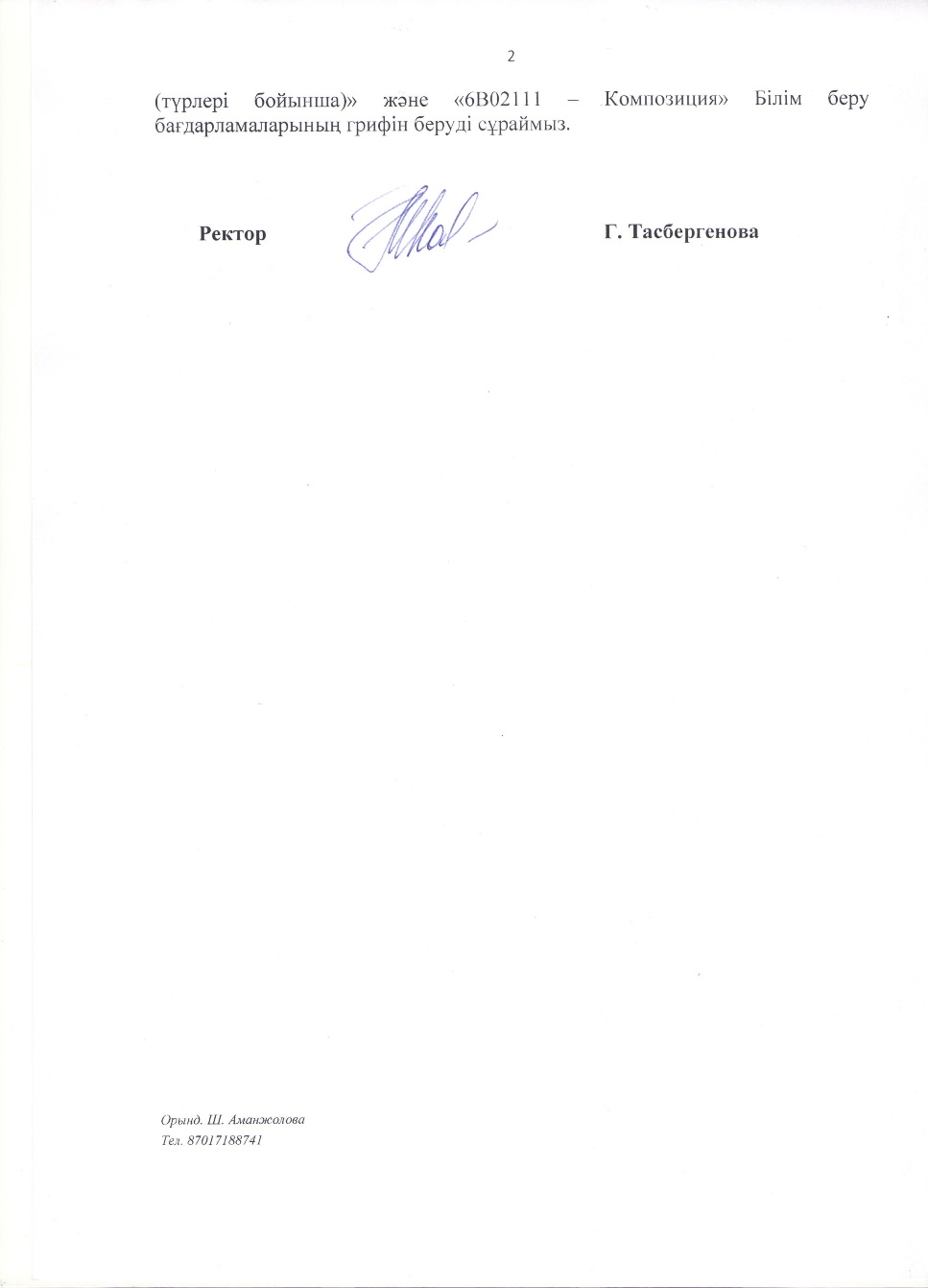 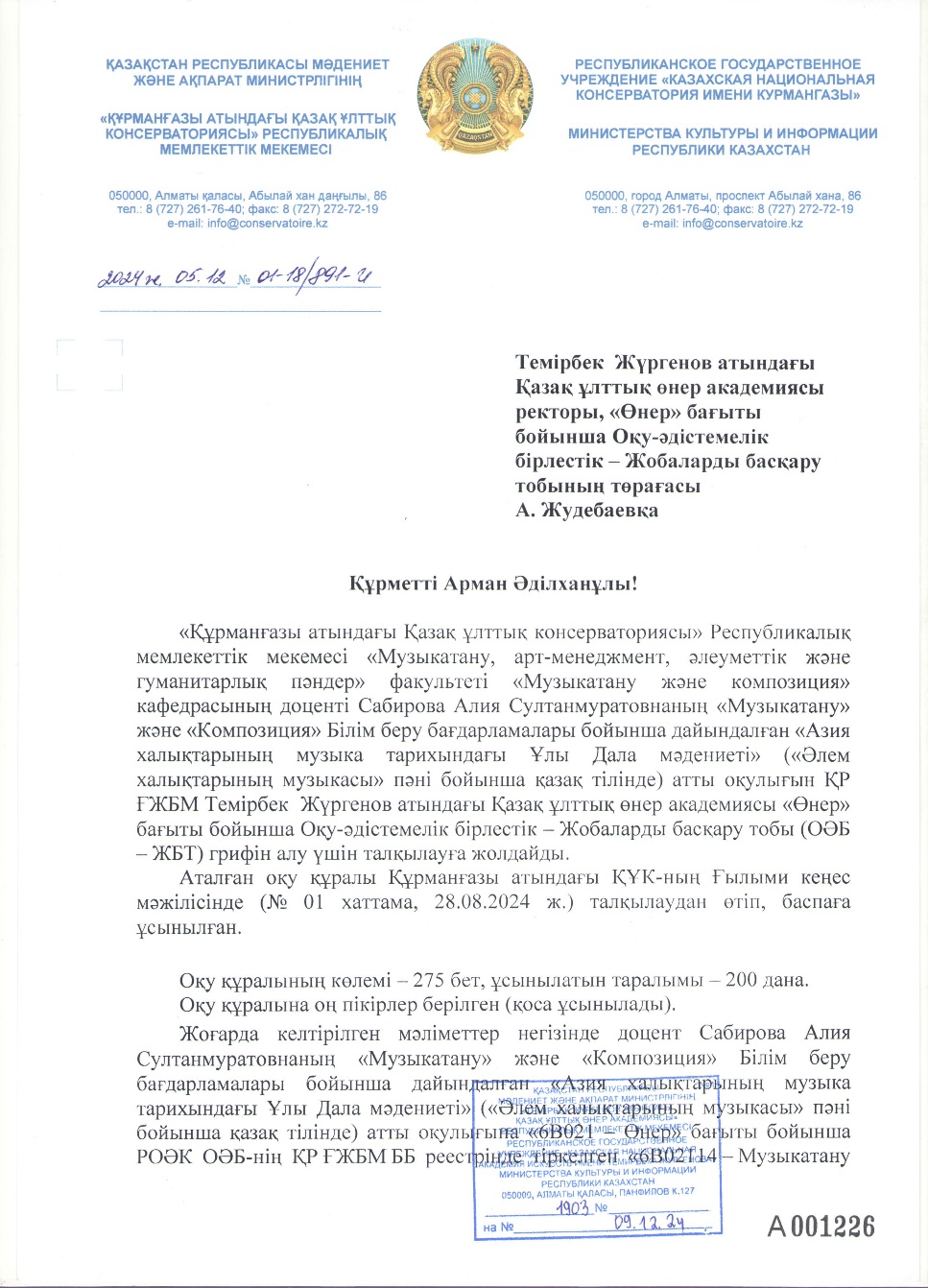 02. Авторский электронный вариант
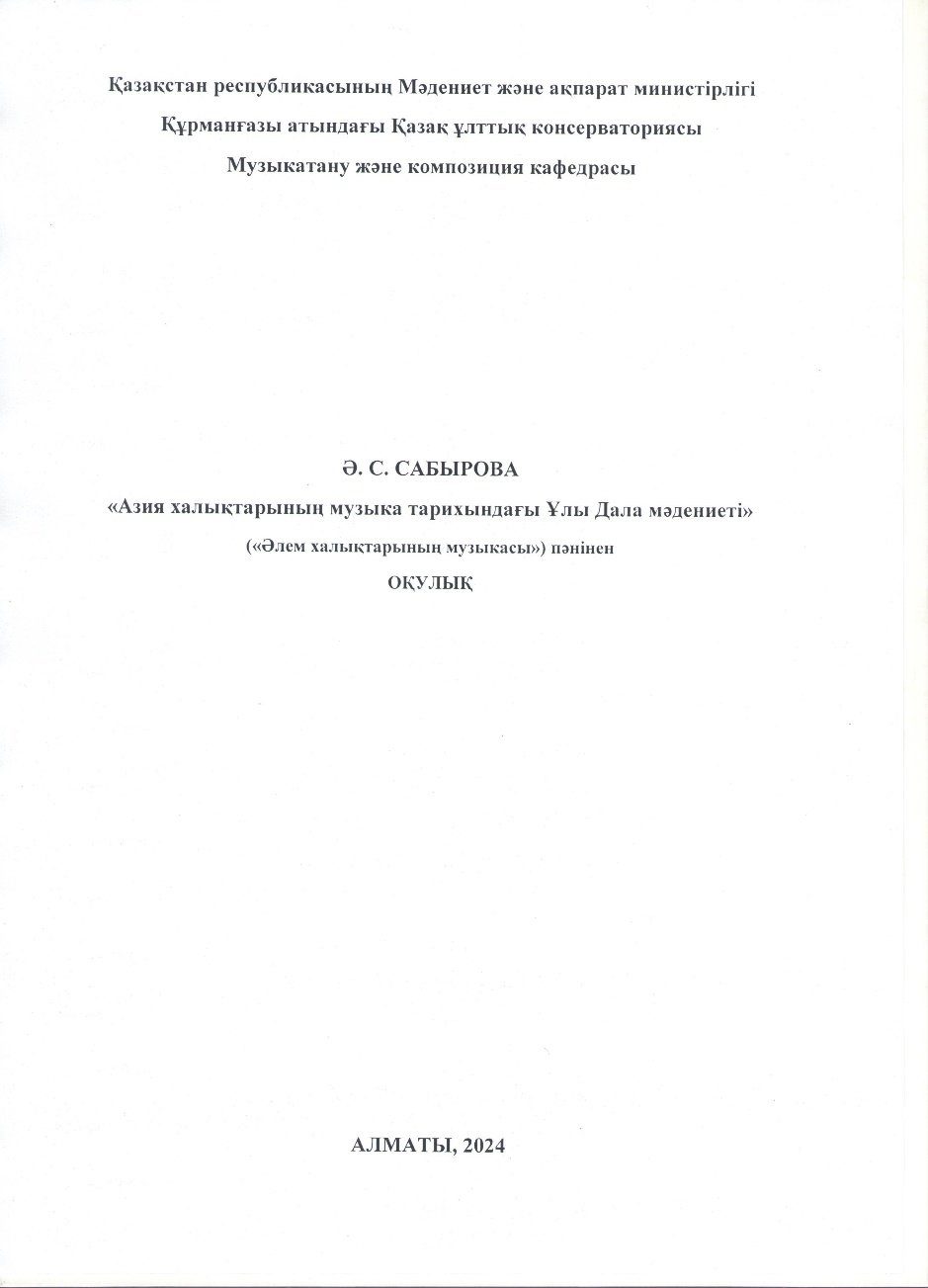 03.УМКД дисциплины
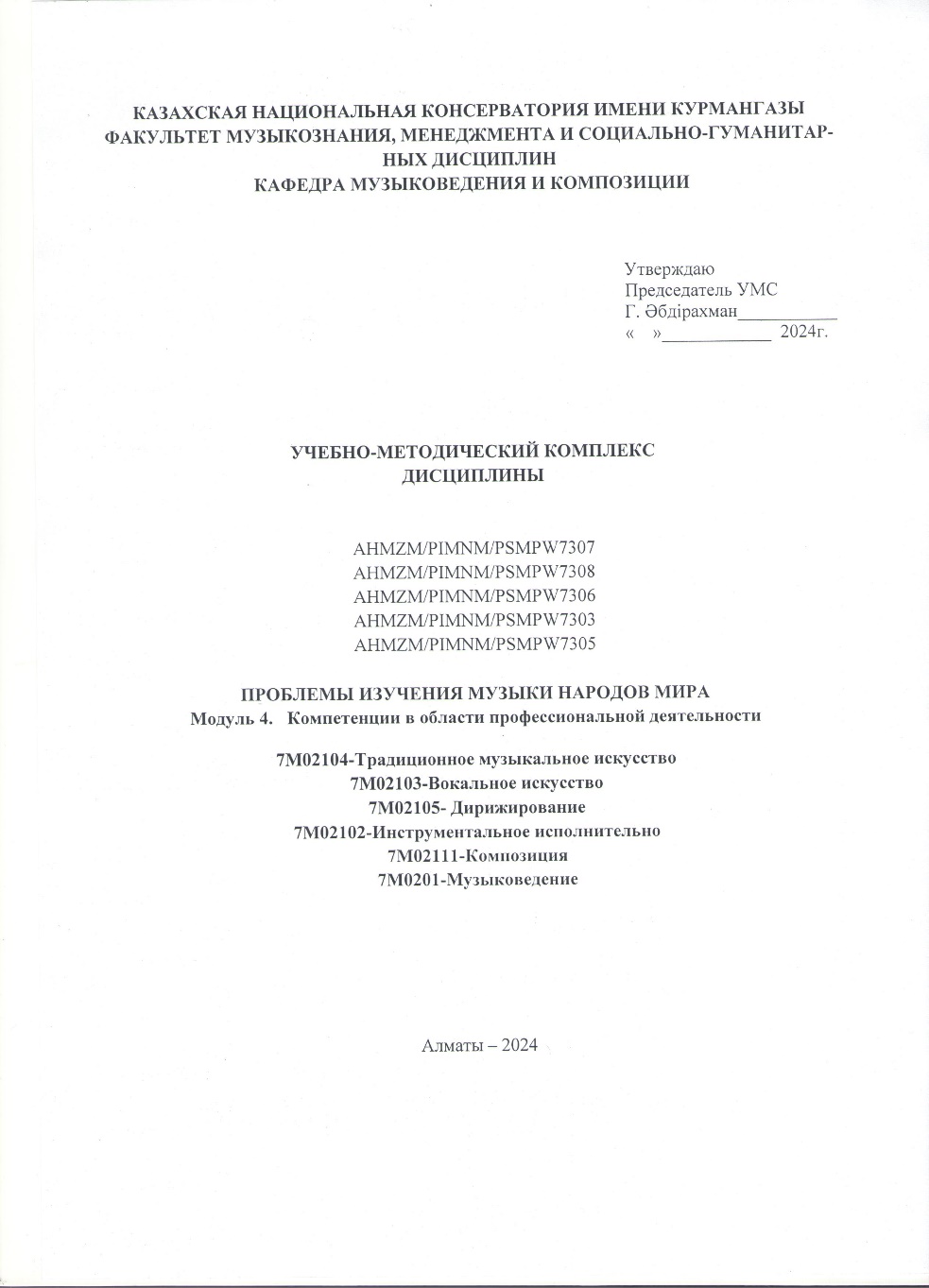 04. Рецензия от специалиста, работающего в одной ОВПО с автором
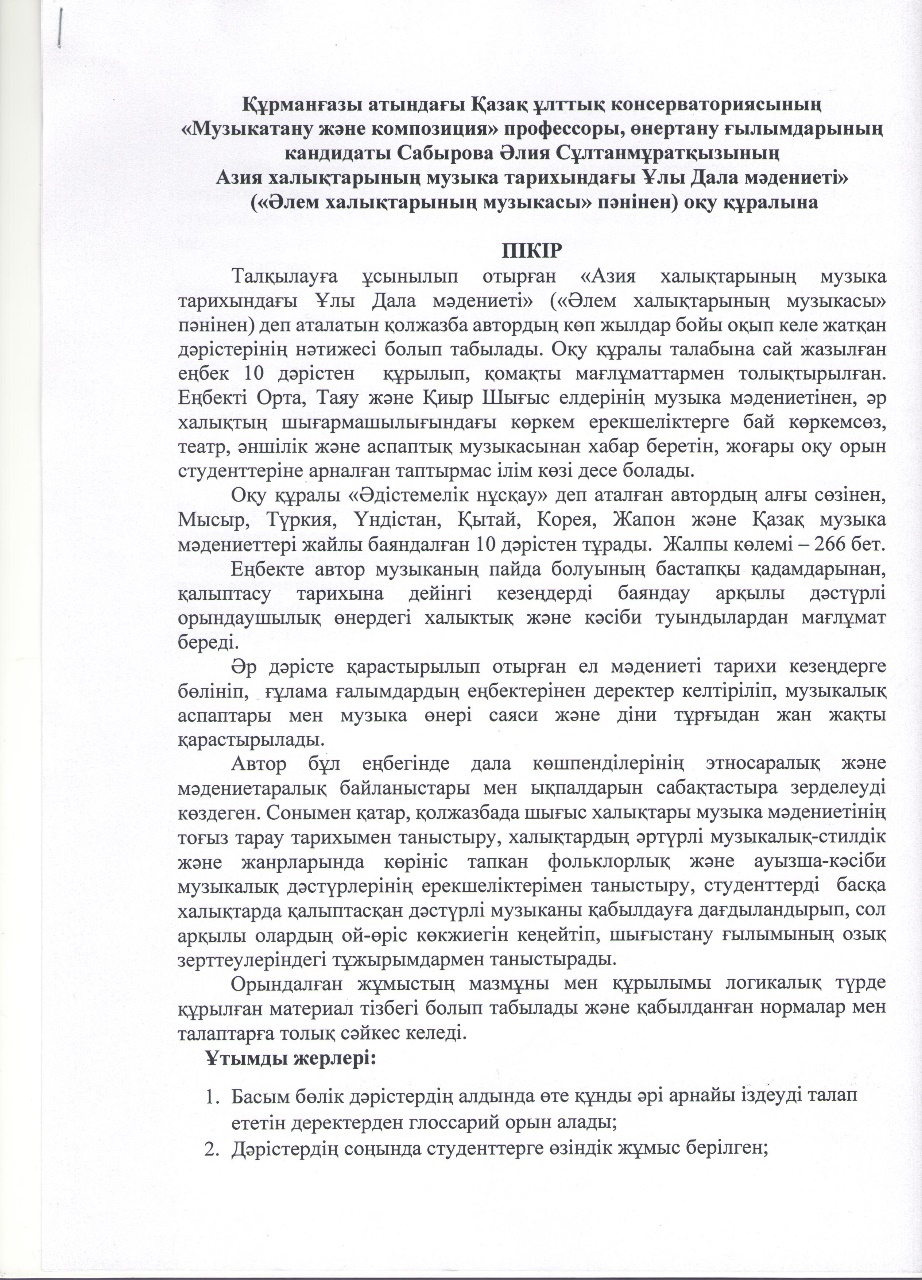 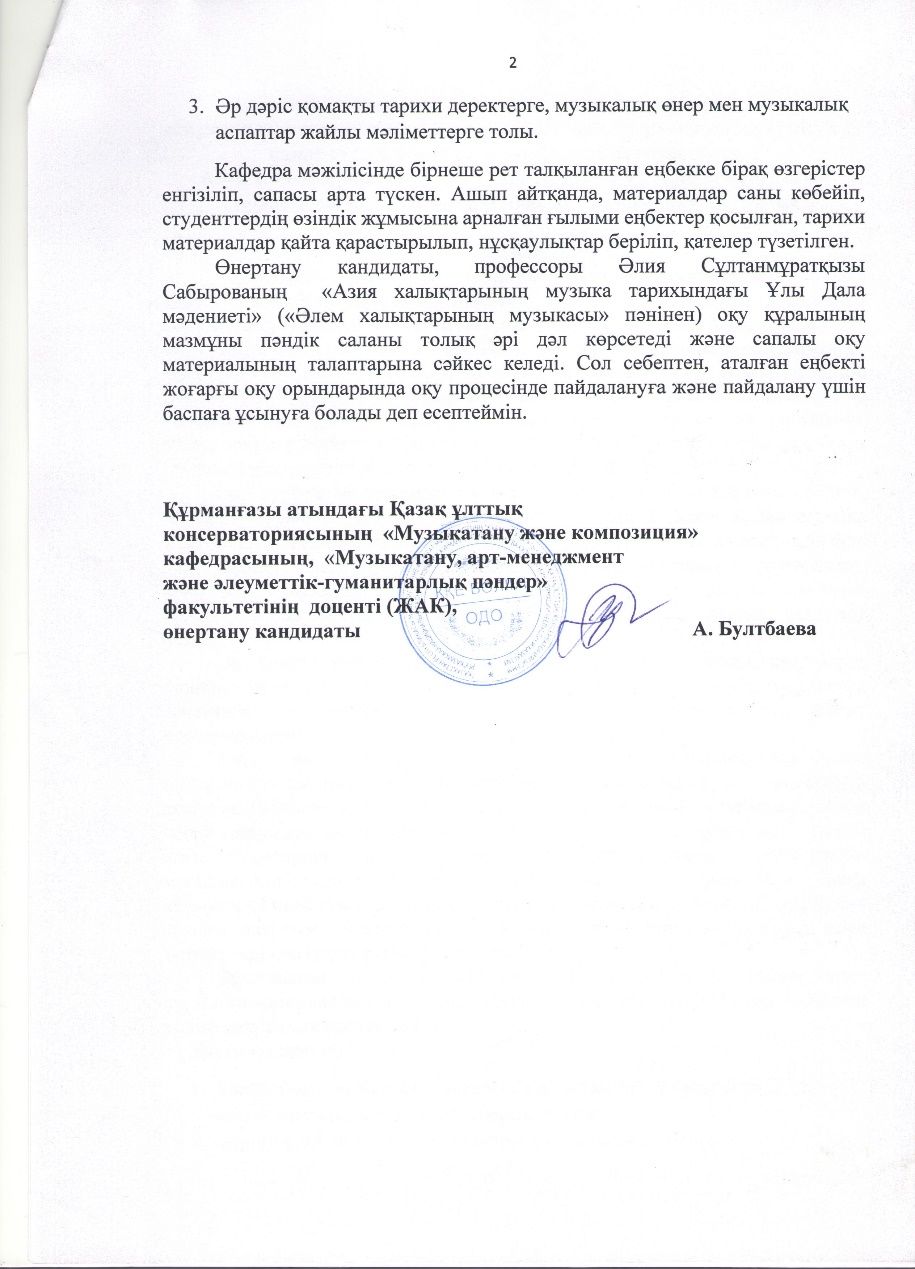 05. Рецензия от специалиста, работающего в другой организации
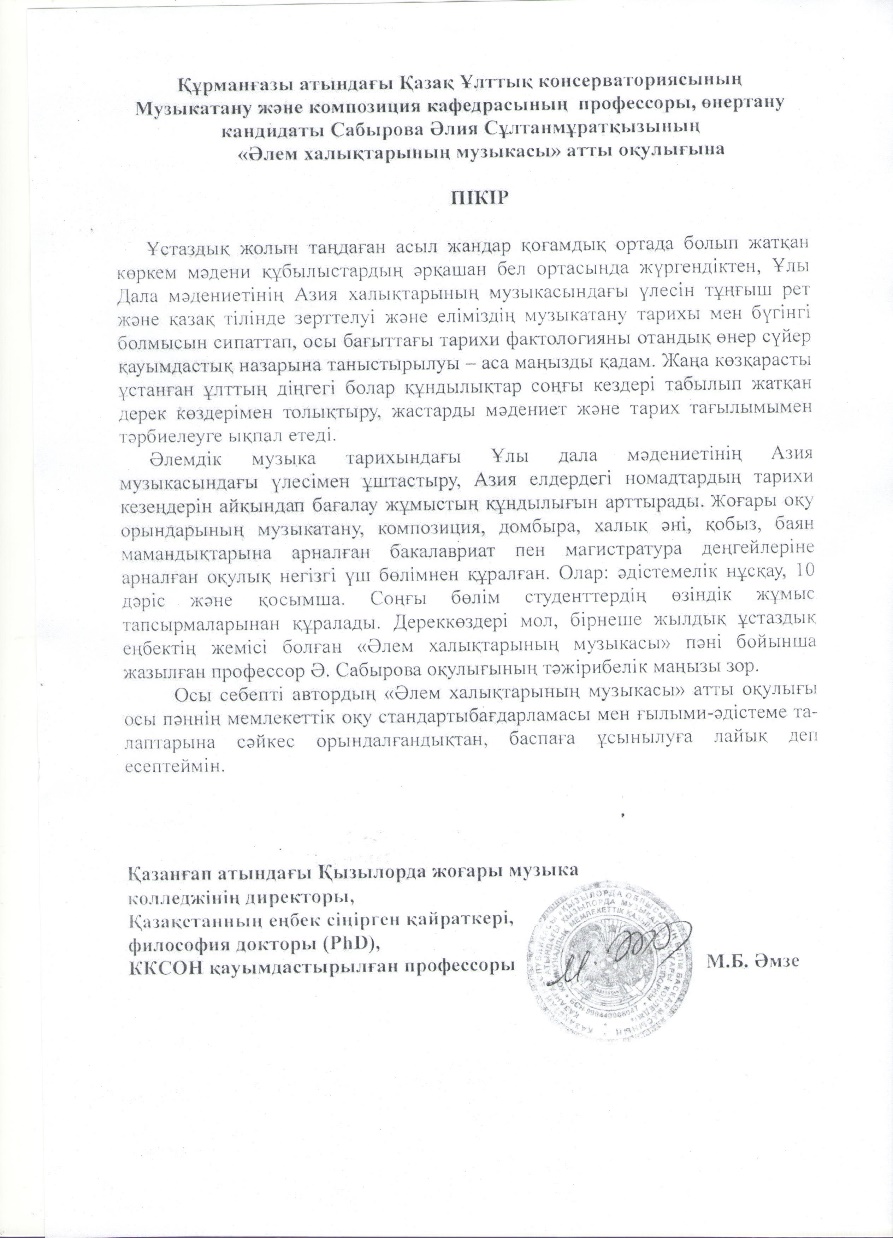 06.Научно-педагогическая экспертиза
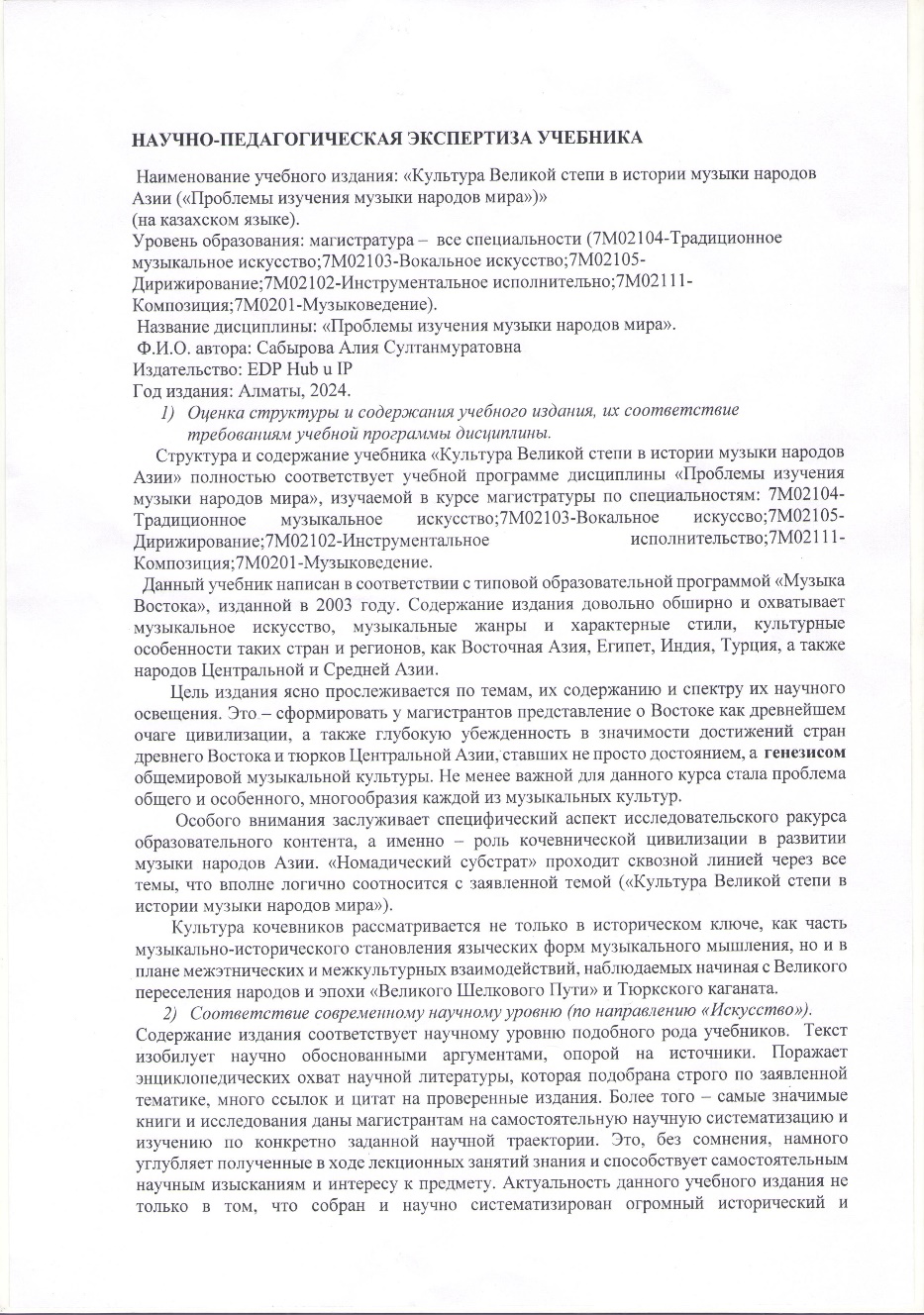 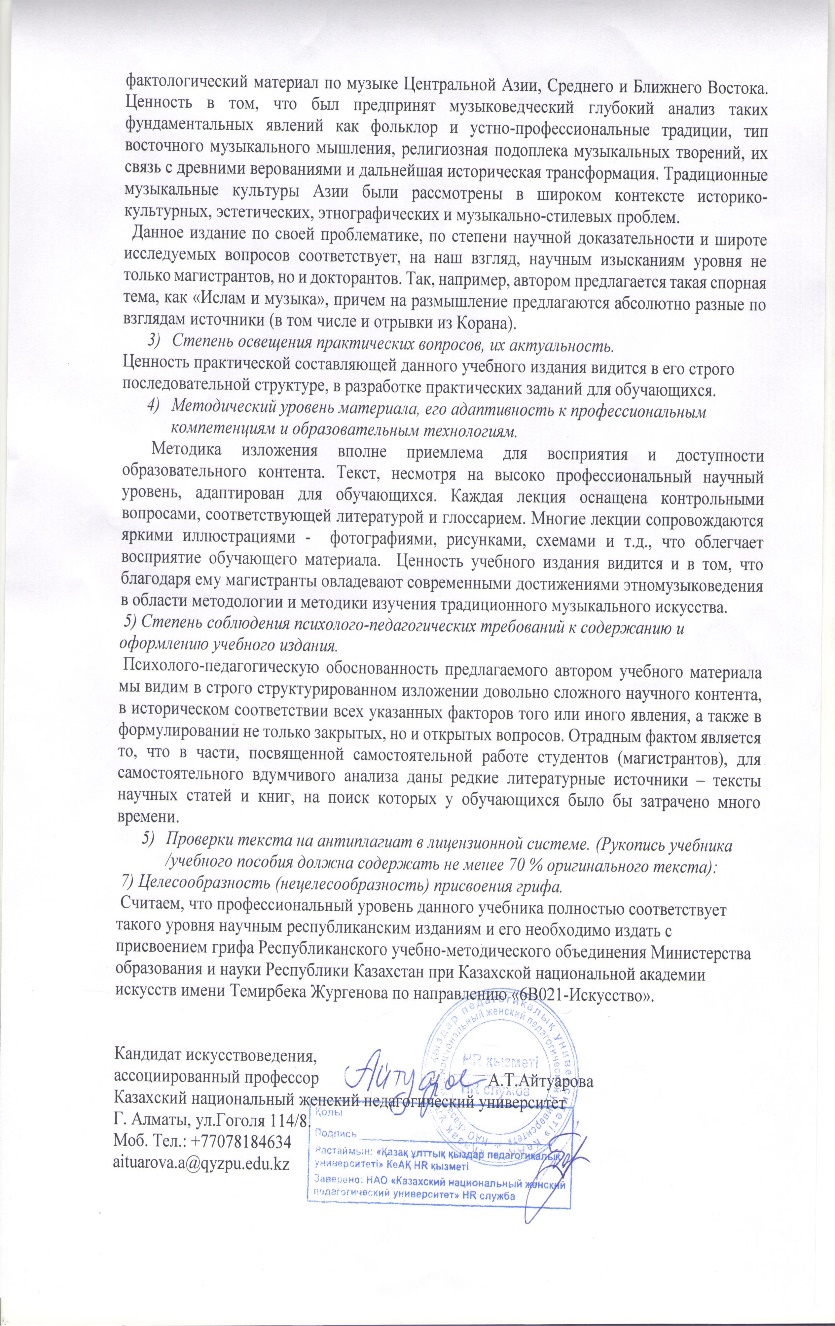 07.Выписка из протокола заседания кафедры
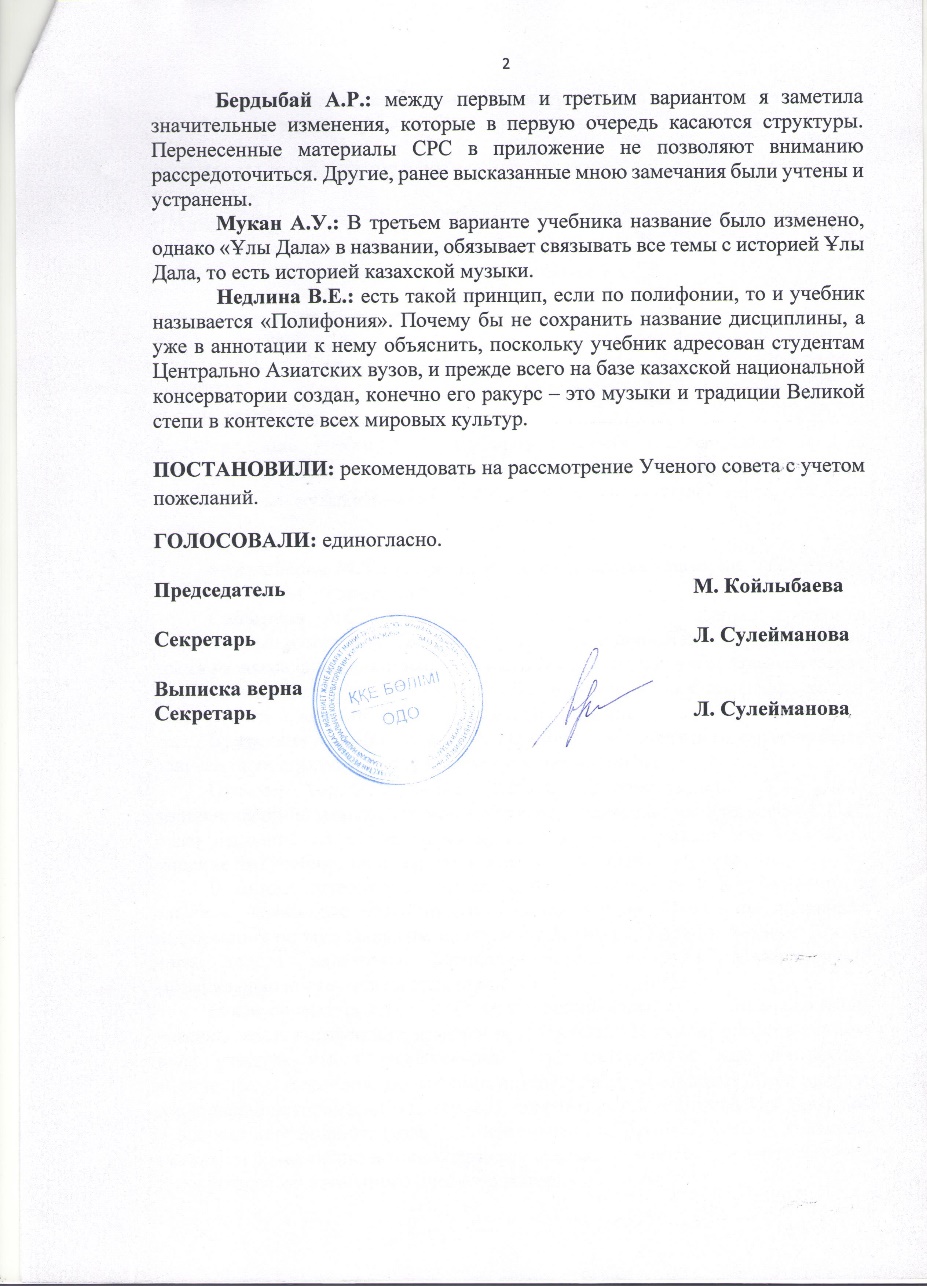 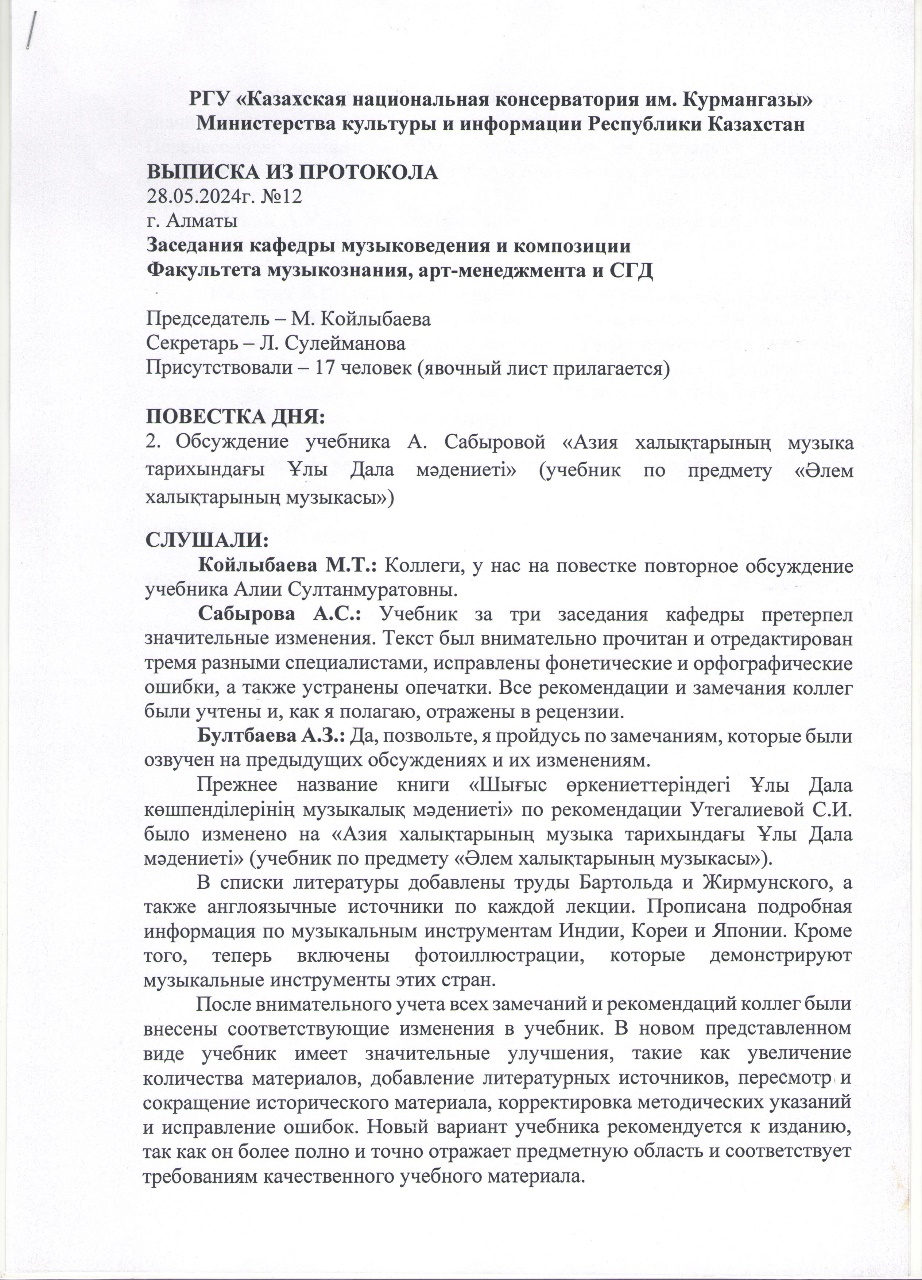 08.Отчет о проверке на антиплагиат
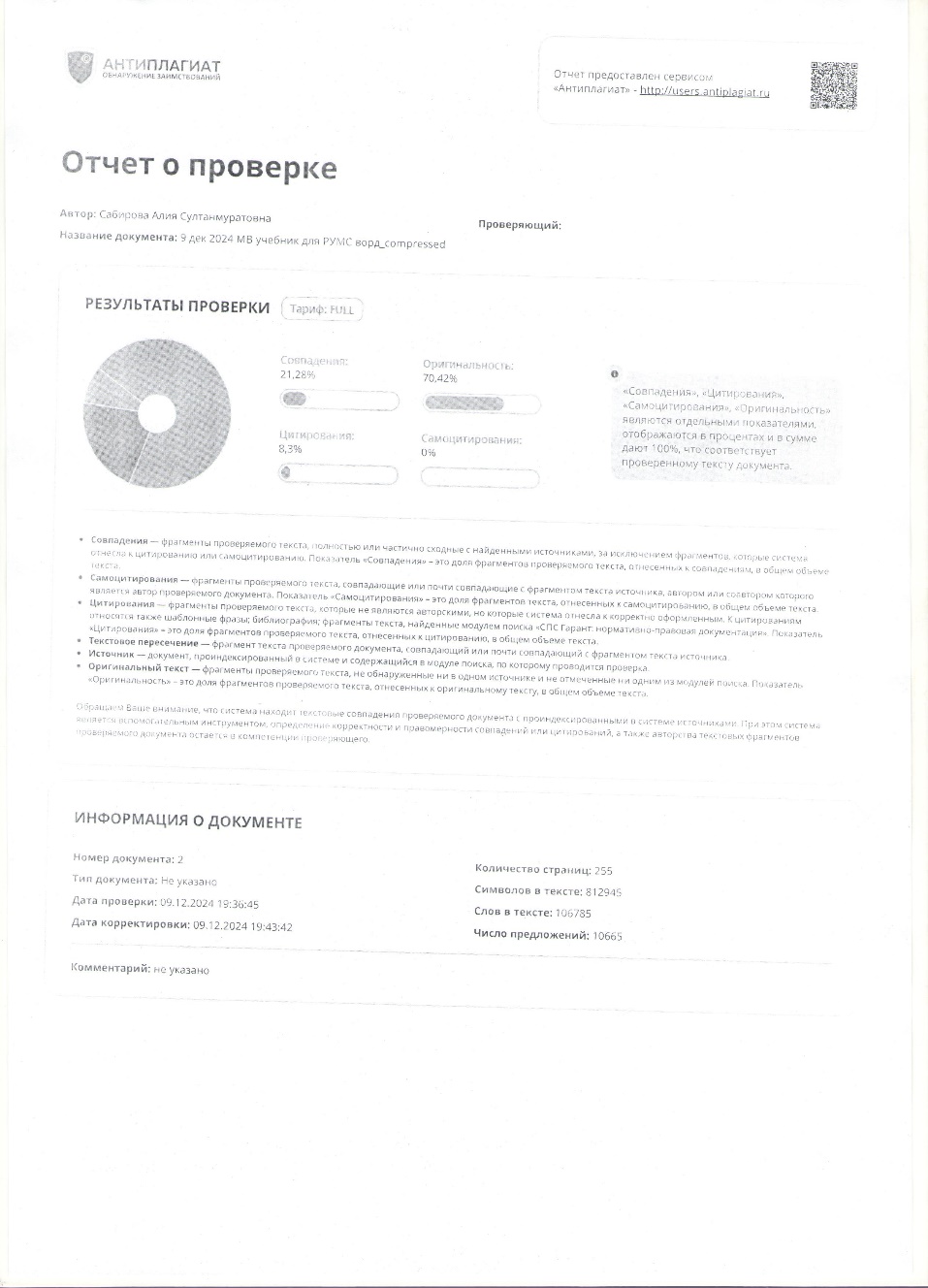 09.Выписка из протокола заседания Ученого совета КНК имени Курмангазы
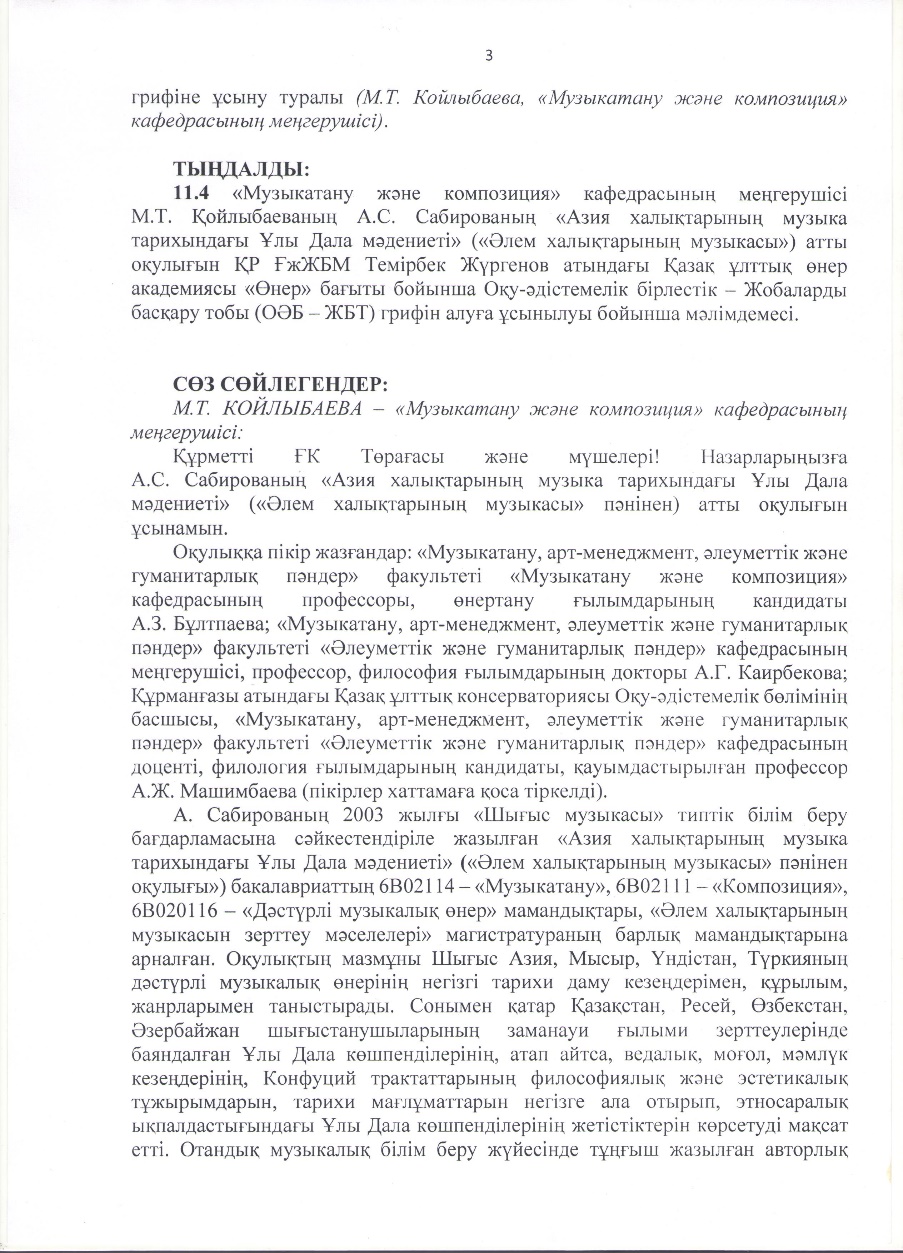 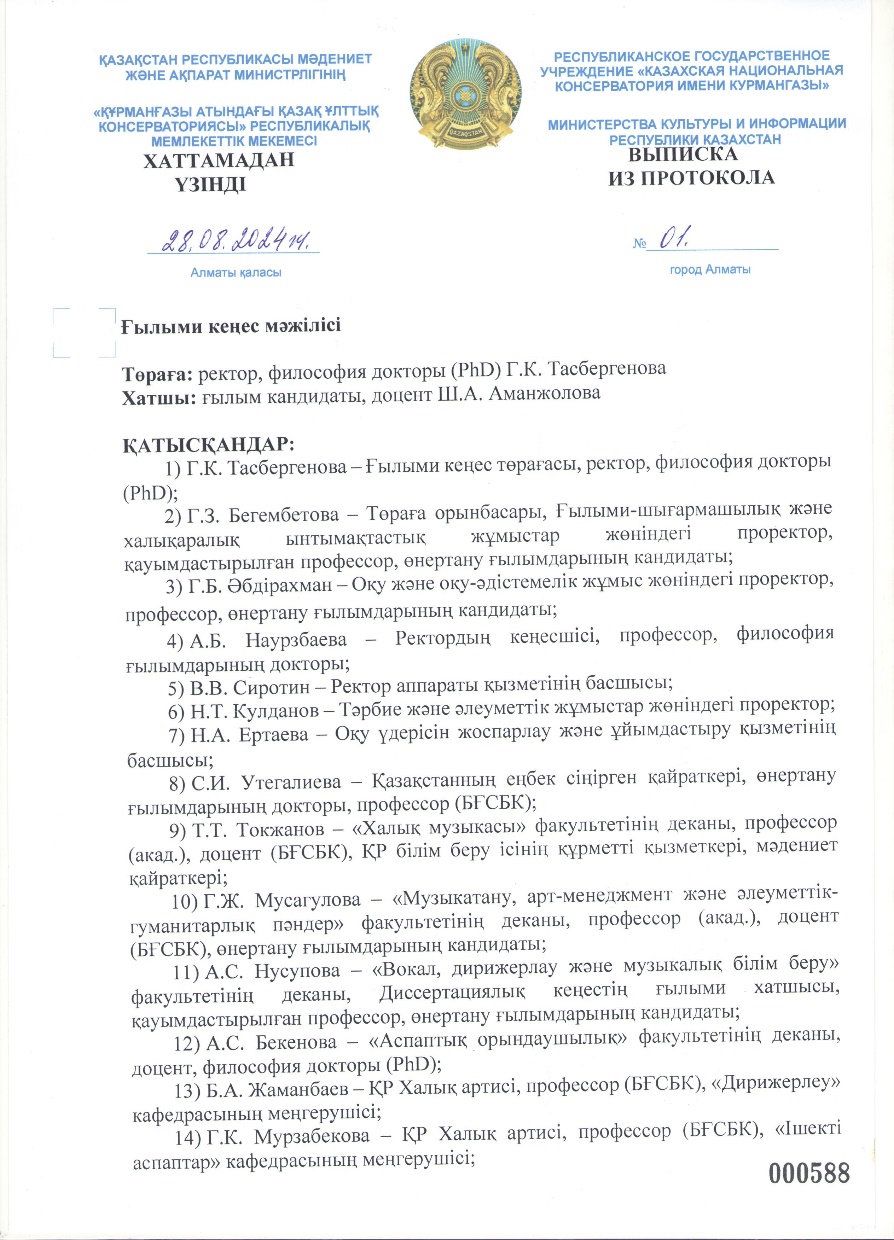 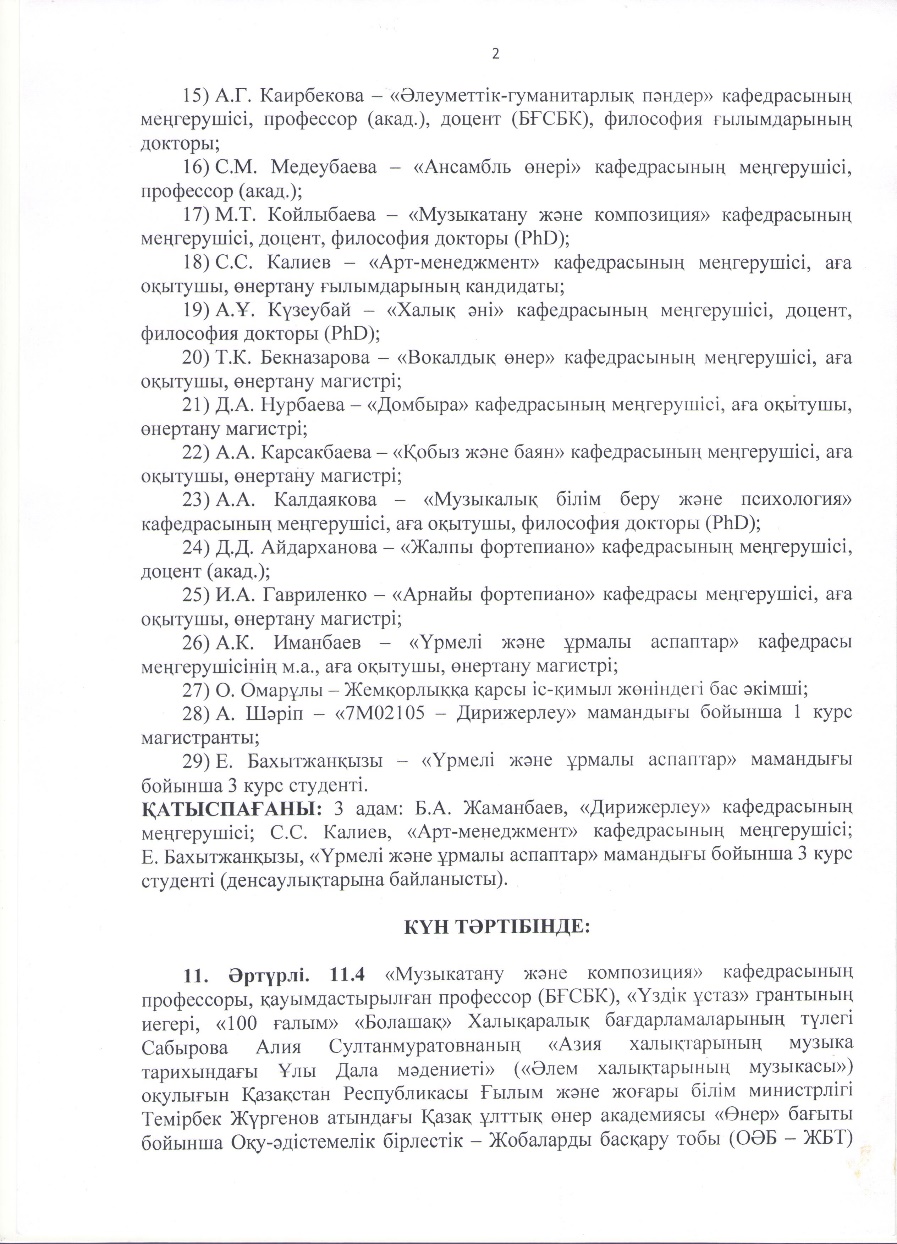 08.Выписка из протокола заседания Ученого совета КНК имени Курмангазы
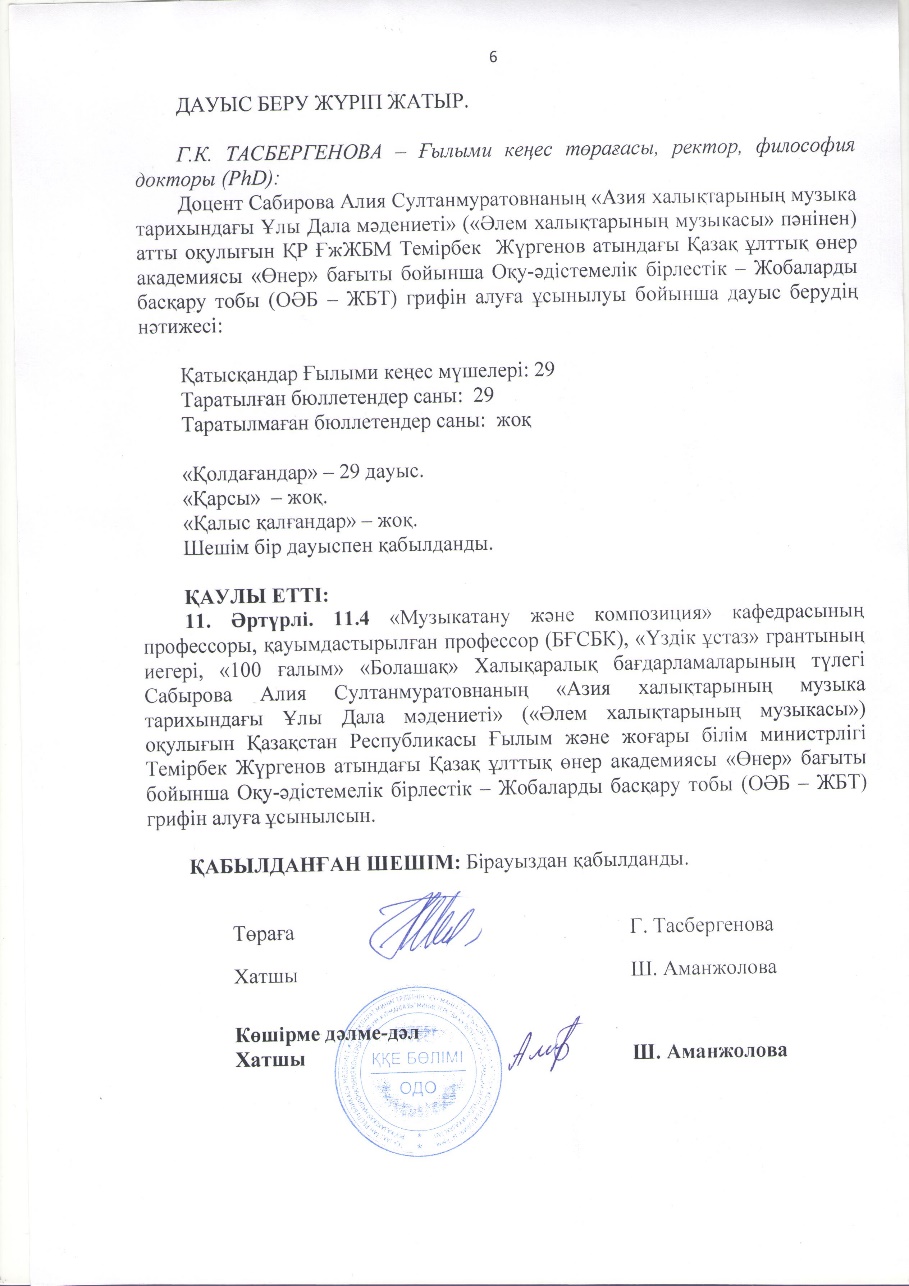 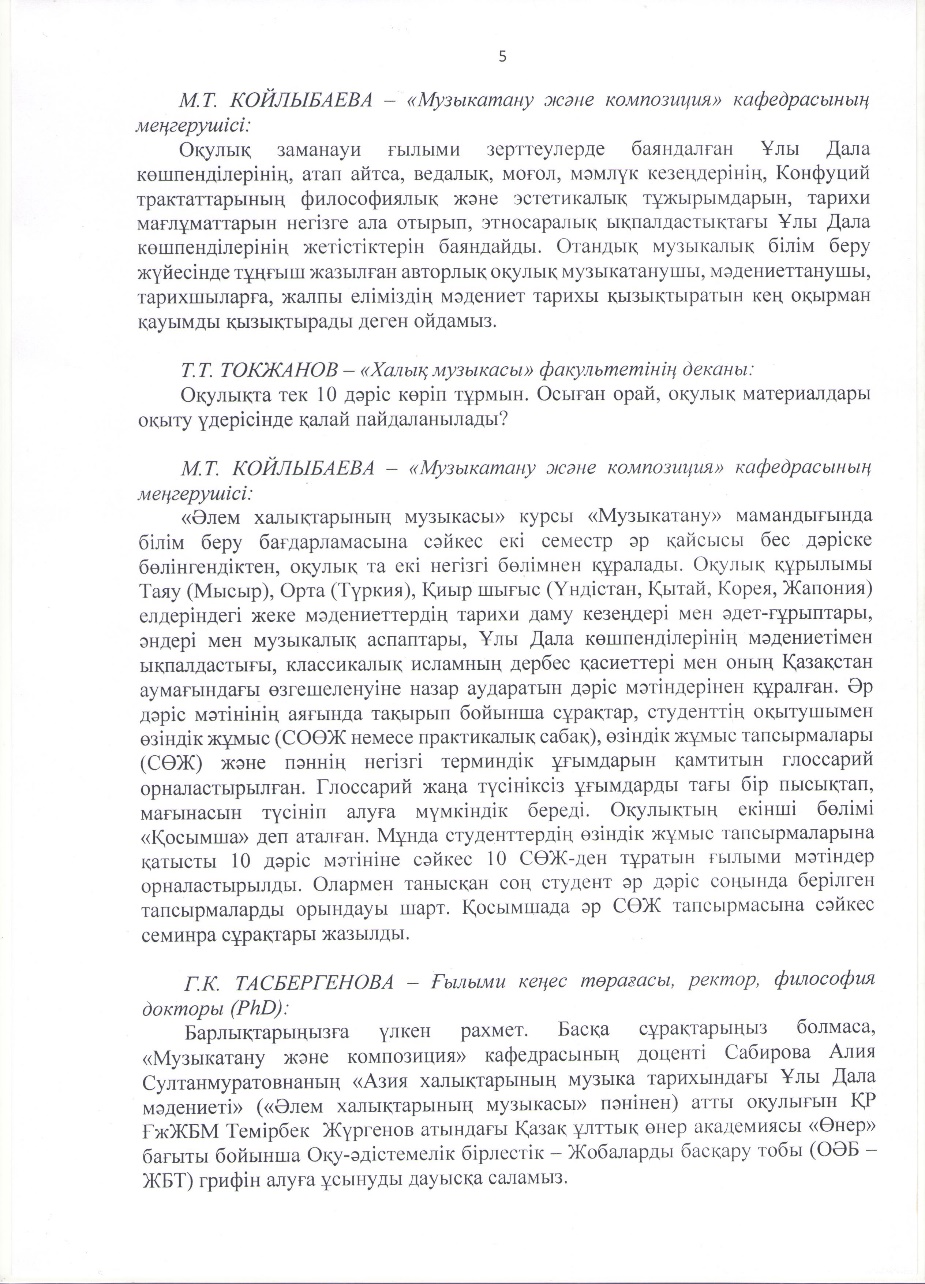 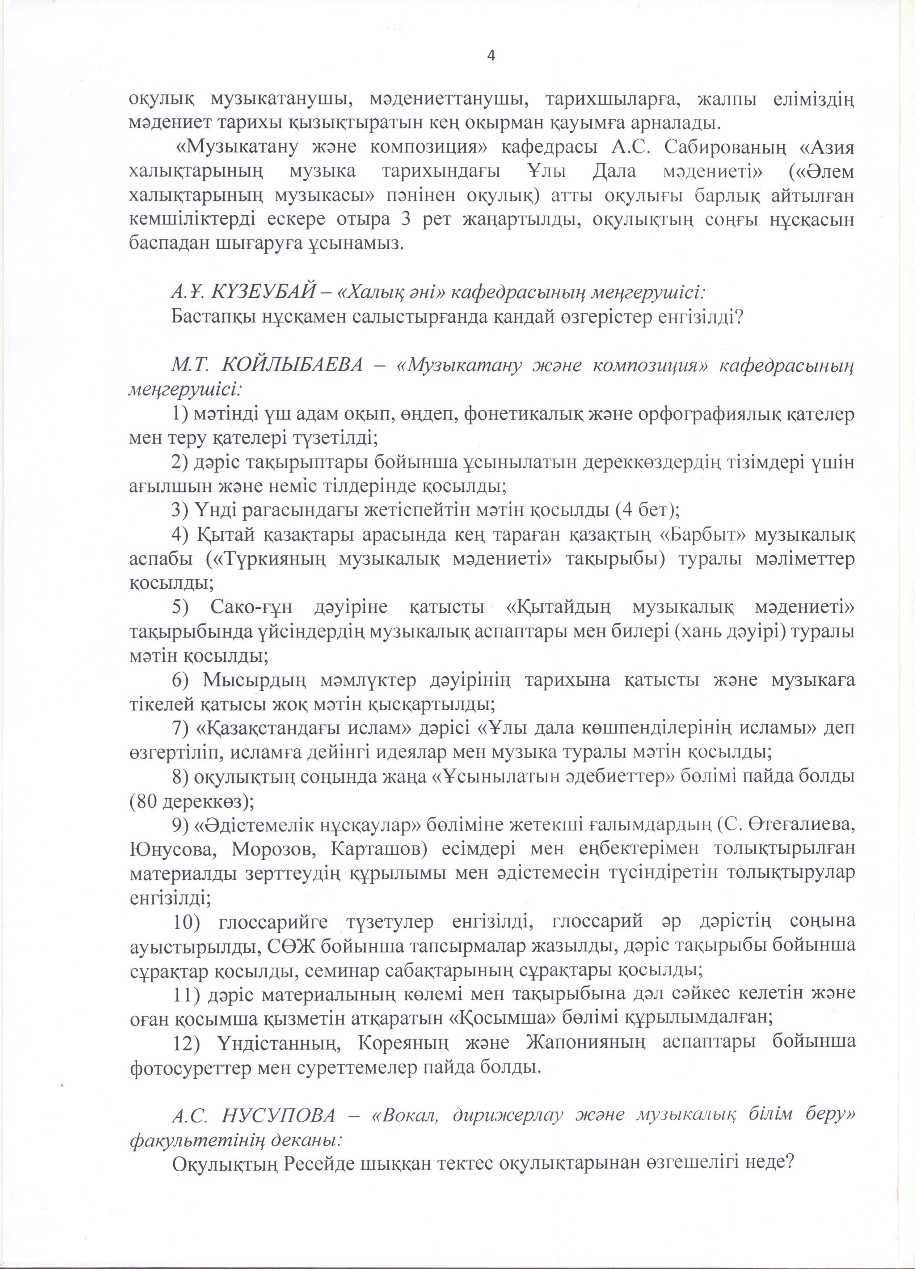 СПАСИБО